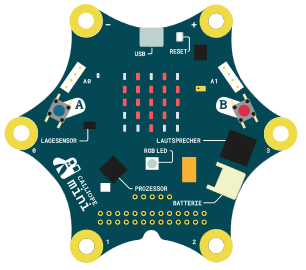 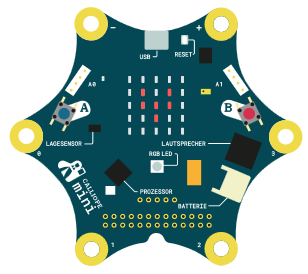 Herzsymbole
Herzschlag(Symbole)
Projekt INGOLSTADT
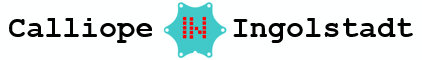 Überblick „Herzschlag“
Wiederholung der vorherigen Lernkarte.verschiedene Symbole sollen auf der LED-Anzeige erscheinen.
Wechsel zwischen den verschiedenen Symbolen.
Einführung des Programmierblocks „pausieren“ und Anzeige in ms =Millisekunden.
AA
2b Herzschlag
AUFGABE
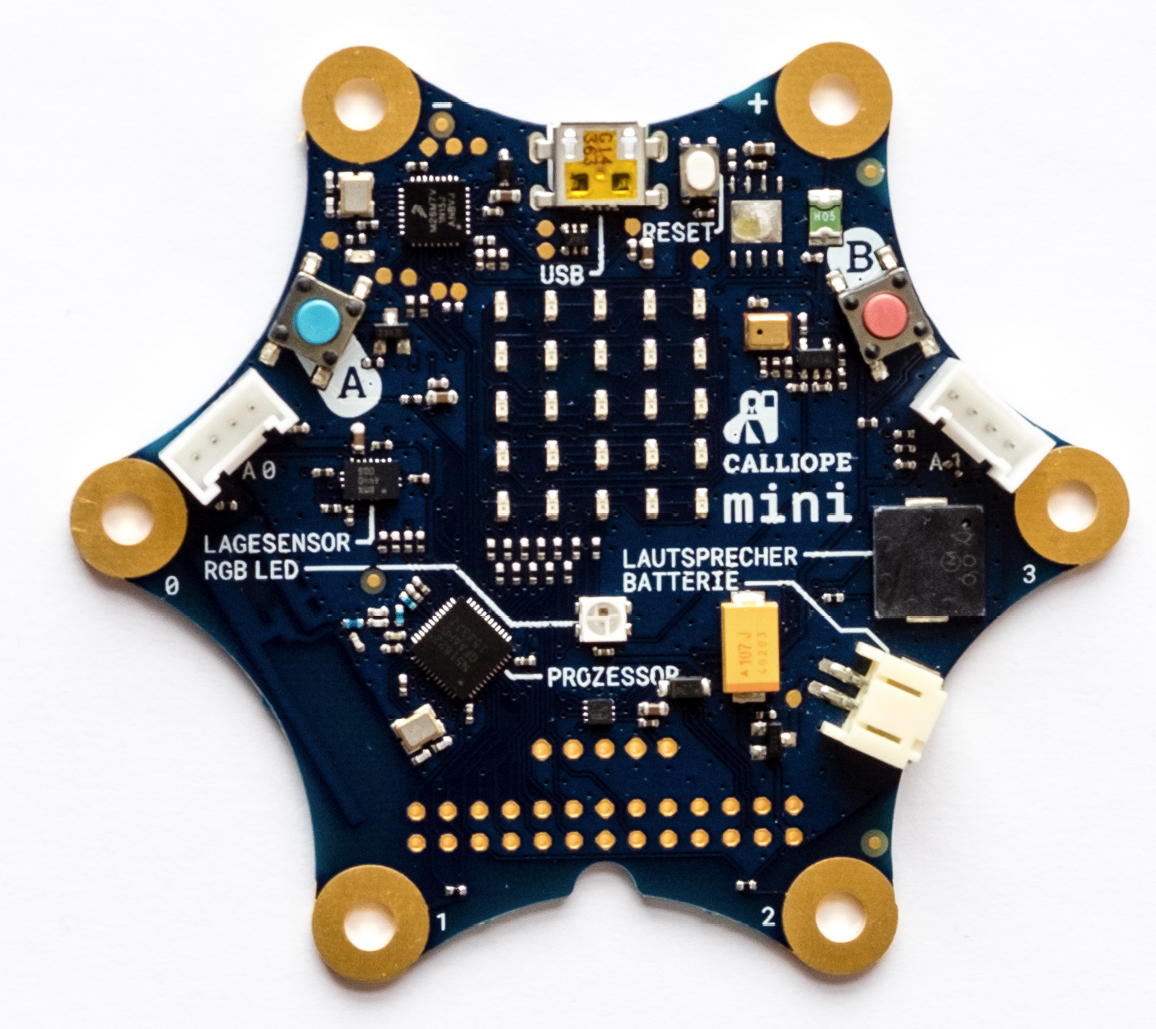 LED-Anzeige
Lsg
2b Herzschlag
Lösung
1. Symbol wechseln
weitere Symbole
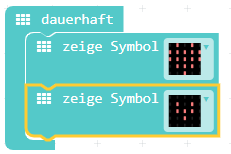 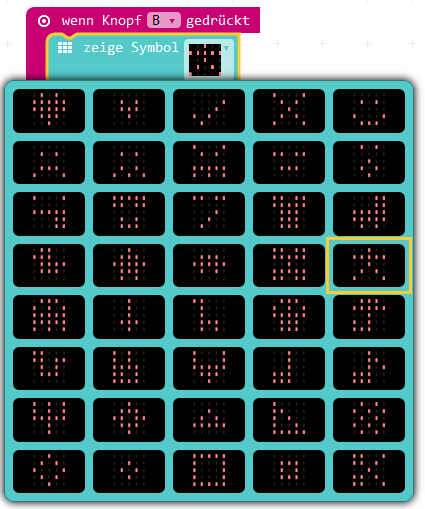 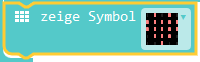 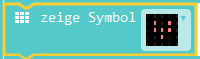 Lsg
2b Herzschlag
Lösung
1. Symbol wechseln
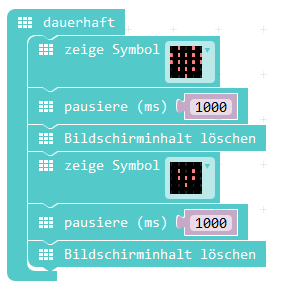 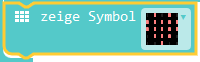 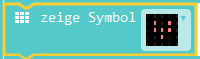 zur Anzeigedauer erfährst du auf der folgenden Folie mehr.
W
2b Herzschlag - Anzeigedauer
Wissen
Im Makecode-Editor wird die Zeitdauer in ms – Millisekunden angegeben.
Bei sportlichen Veranstaltung heißt es auch oft: 
„Der Sieger hatte 3 Tausendstel-Sekunden Vorsprung.
Millisekunden
Sekunden
0
5
0
= 500 	 ms
1
0
0
0
= 1000 ms
0,5 Sekunde = 500 ms
1000 ms = 1 Sekunde
Lsg
2b Herzschlag
Lösung
2. Ausführen des Programms durch verschiedene Eingabeelemente:    
Taste A
Taste B
Taste A+B
Pin 0 bis Pin 3
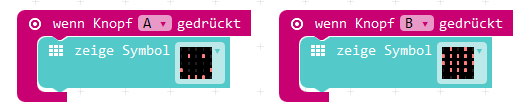 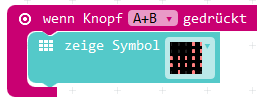 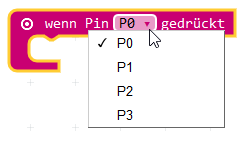 Lsg
2b Herzschlag
Lösung
3. Anzeigedauer ändern
Was ändert sich, wenn der Block „pausiere“ an einer Stelle fehlt?
Was passiert, wenn die Anzeigedauer unterschiedlich eingestellt wird?
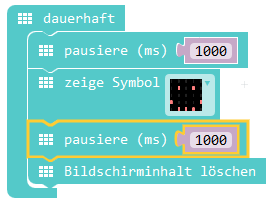